1
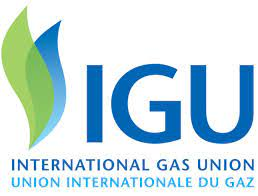 Terms of Reference
IGU Gas Storage Committee meeting
Group 3UGS to Today’s Markets and Environment
2022-23
1
Scope of group 3
Agenda
2
Prioritised topics for 2022-23
3
Structure
4
Activities, specific deliverables & timeline for 2022-23
5
Workload for IGU Gas Storage Committee members
2
Scope of group 3
3
Intervention in most regions of the World has been considered to foster a sustainable gas storage market
Stimulating the process of creating IGU positions on the selected prioritised topics based on the three WG, 
Advocating IGU positions and opinions on the selected prioritised topics towards key institutions and industry stakeholders to support the joint strategic interests of IGU members,
Cooperating with key relevant stakeholders to increase IGU’s visibility, credibility and influence on future policy and regulatory developments related to the selected prioritised topics,
Stimulating communication both internally and externally through workshops and other events.
4
Prioritised topics for 2022-23
2
5
Prioritised topics for 2022-23
Underground storage to be filled ahead of next winter
Evolving market conditions based on the development of renewables and stronger electrification, leading to a more disruptive approach, where the energy transition relying on a resilient energy system is the best insurance against price shocks in the future.
Focus on the role played by UGS to respond to energy crisis
Decarbonised energy long-term storage: 
Promoting all long-term and large-scale storage technologies, while supporting an integrated energy approach and sector coupling. 
Via studies or other types of projects, developing a narrative in favour of storage capabilities in a decarbonised market (including market design, strategic behaviour and performance to be achieved in a decarbonised market, underlying regulatory framework).
Key role of underground hydrogen storage – the essential bridge between variable RES and renewable H2 profiles
6
Structure
3
Throughout 2022-23, other projects may take shape and dedicated Taskforces may be created to ensure a proper management
7
Activities, specific deliverables & timeline for 2022-23
4
Papers
Disseminations
Participation in external events
Engagement with the institutions & stakeholders
8
Workload for IGU Gas Storage Committee members
5
Physical meetings and/or videoconferences will take place every three months and will be two-hour long. Working Groups will meet when necessary.
The workload expected for each member will depend on their level of investment (e.g. chairmanship of a working group, participation in working group meetings and/or Area telcos).
9